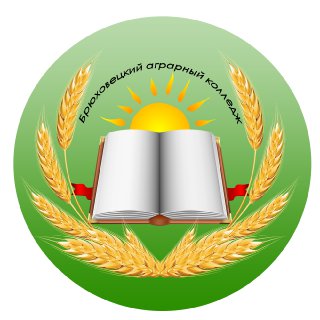 Результат  успеваемости и посещаемости учебных групп ГБПОУ КК  «Брюховецкий аграрный колледж»  по специальности 21.02.05 Земельно- имущественные отношения по итогам первого семестра 2022-2023 учебного года.По специальности 21.02.05 Земельно-имущественные отношения обучается 163 человека: из них обучающихся на «5»- 19  человек, на «4-5»- 78 человек, на «4»- 14 человек, на «4-3»-  49 человек,на «3»- 3 человека.